Mu2e report
Greg Rakness (FNAL)
Friday 9am AD meeting
06-Dec-2024
https://indico.fnal.gov/event/67294/
Sundry stuff at Mu2e
Continuing leak detection of TSd Feedbox + transfer line + solenoid
This is a long winding volume at 10–10 torr, which is hard to do

Electricians working…
for beam enclosures at MC2 
(Mu2e experiment is in Muon Campus building #2)
for full flow purifier at MC1 
(Muon g–2 experiment was in Muon Campus building #1) 

Coordinating with ISD for replacement of Automatic Transfer Switch (for backup power) at MC1 
Note:  cryo plant + air compressor for MC2 is at MC1

Coordinating work in Production Solenoid area 
Pour Extinction monitor collimator filter concrete
Install Production Solenoid on stand and install Heat & Radiation Shield

Installed toe clamps to hold external stands in place
To prevent movements in case they get accidentally bumped
2
G Rakness (FNAL)             AD Friday 9am meeting     06-Dec-2024
Detector Solenoid Endcap arrived at Mu2e
Endcap comprised of 
Vacuum Pump Spool Piece
For pumping insulating vacuum & muon beamline
Instrumentation Feedthrough Bulkhead
For cables and optical fibers for detector train
Was like this
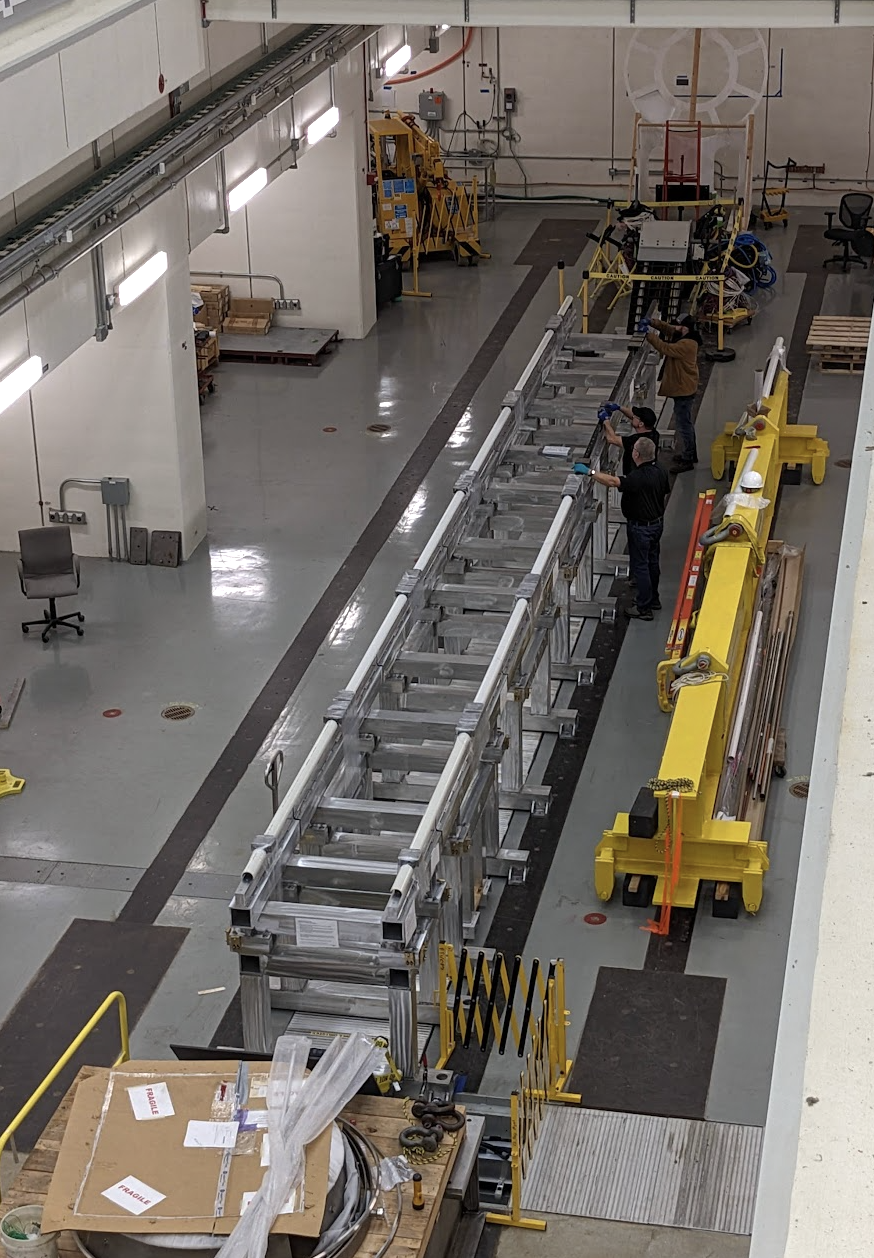 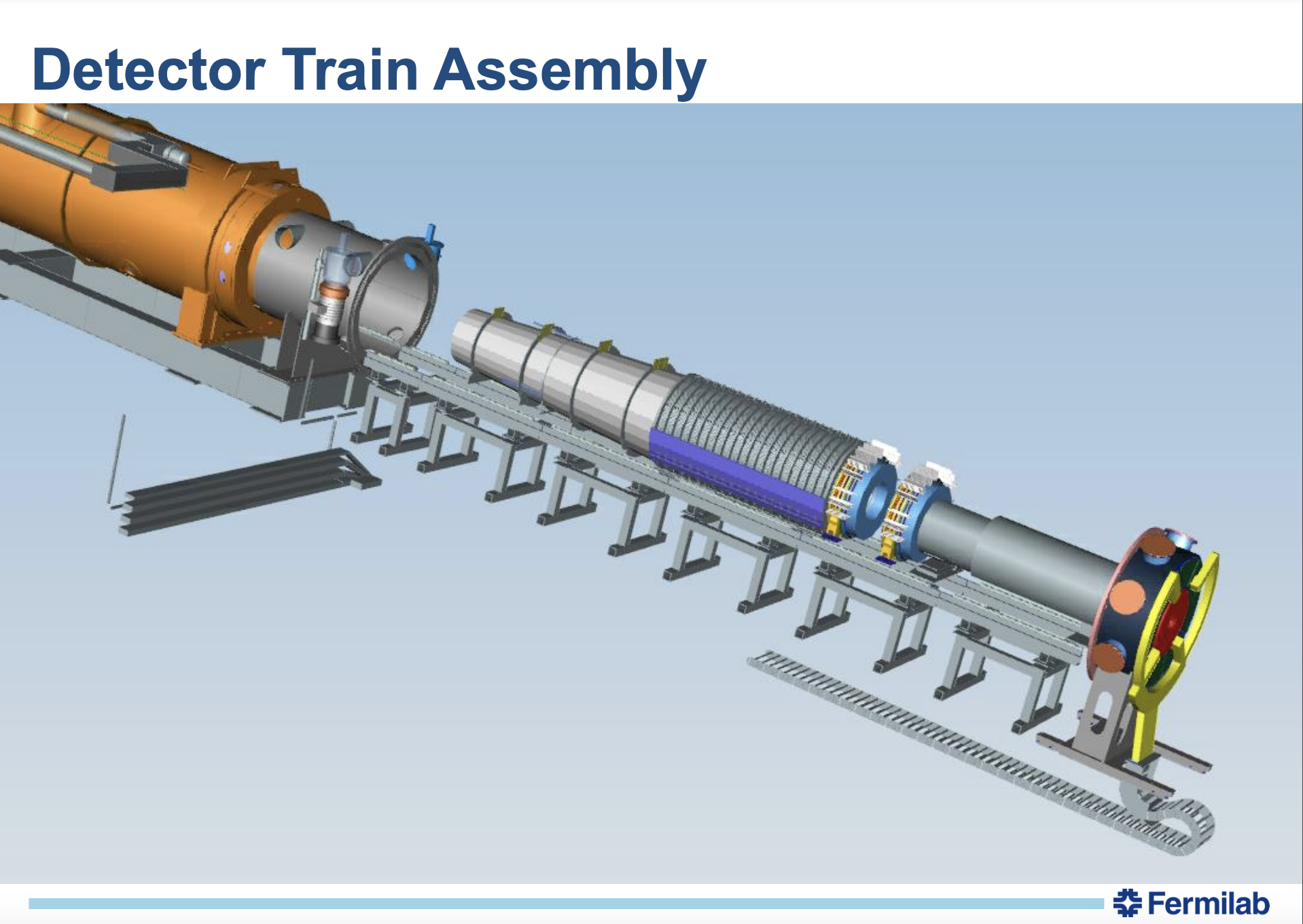 Vacuum Pump Spool Piece (VPSP)
Stopping Target + proton absorbers
Detector Solenoid
Tracker
Instrument Feedthrough Bulkhead (IFB)
Calorimeter
External Stands
Muon Beam Stop
3
G Rakness (FNAL)             AD Friday 9am meeting     06-Dec-2024
Prep work
Move IFB wooden mock-up outside
Clear stand for VPSP
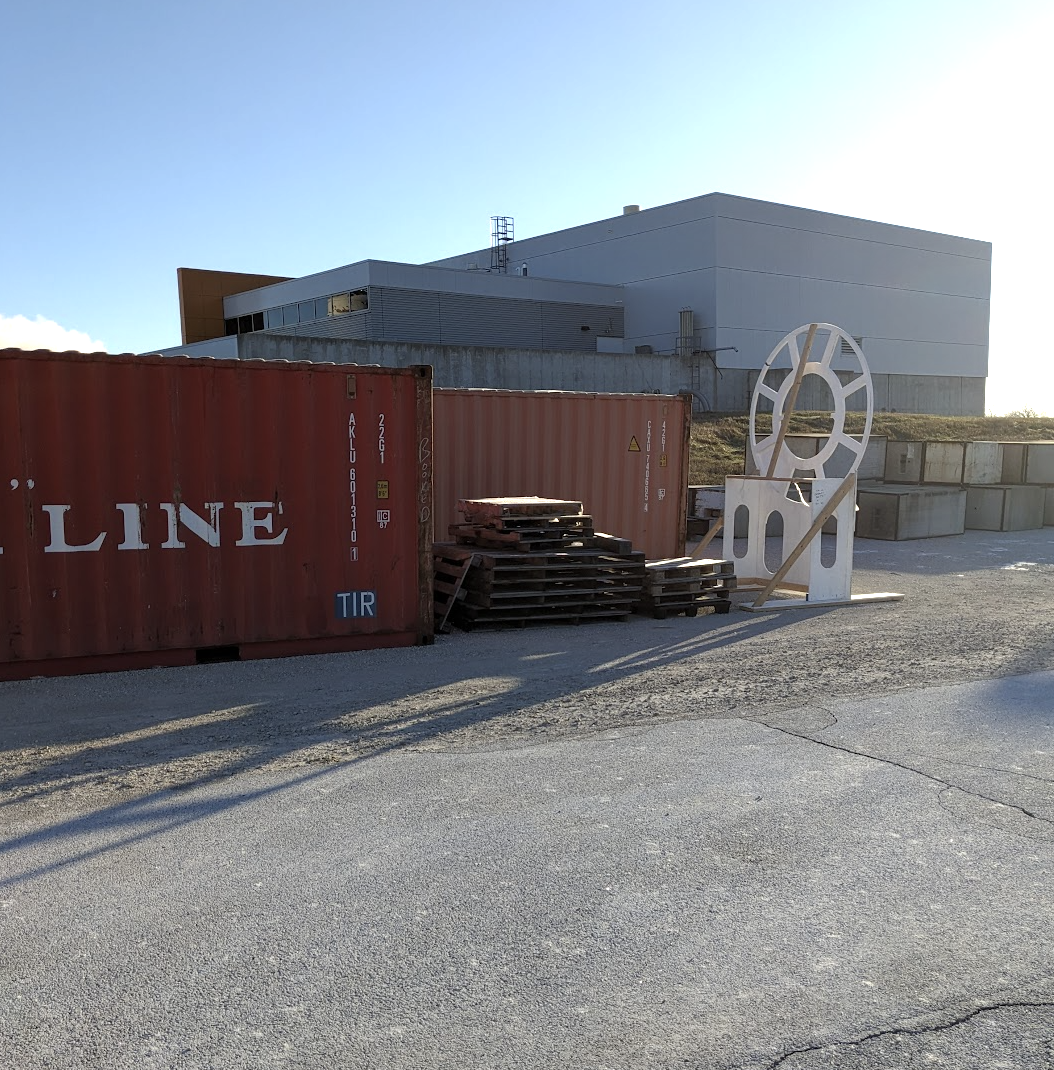 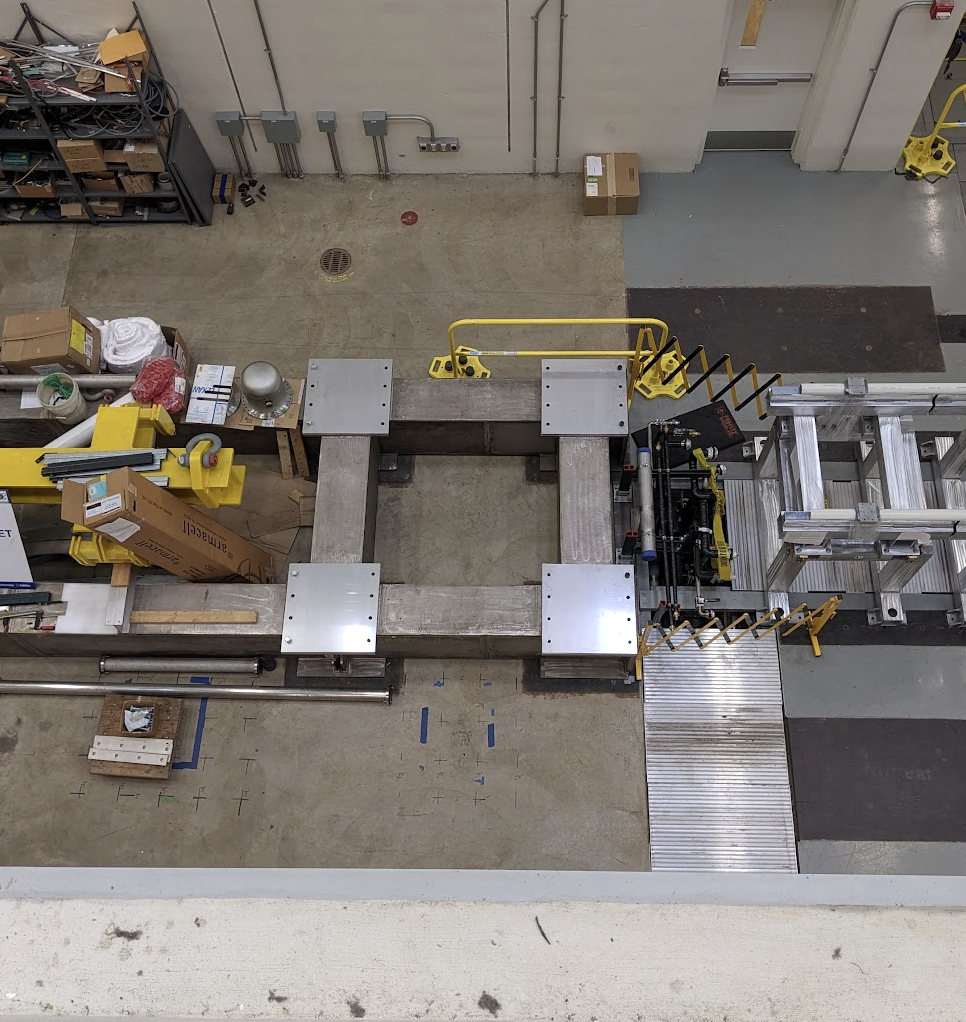 4
G Rakness (FNAL)             AD Friday 9am meeting     06-Dec-2024
3. Pick it up
Step by step (1/2)
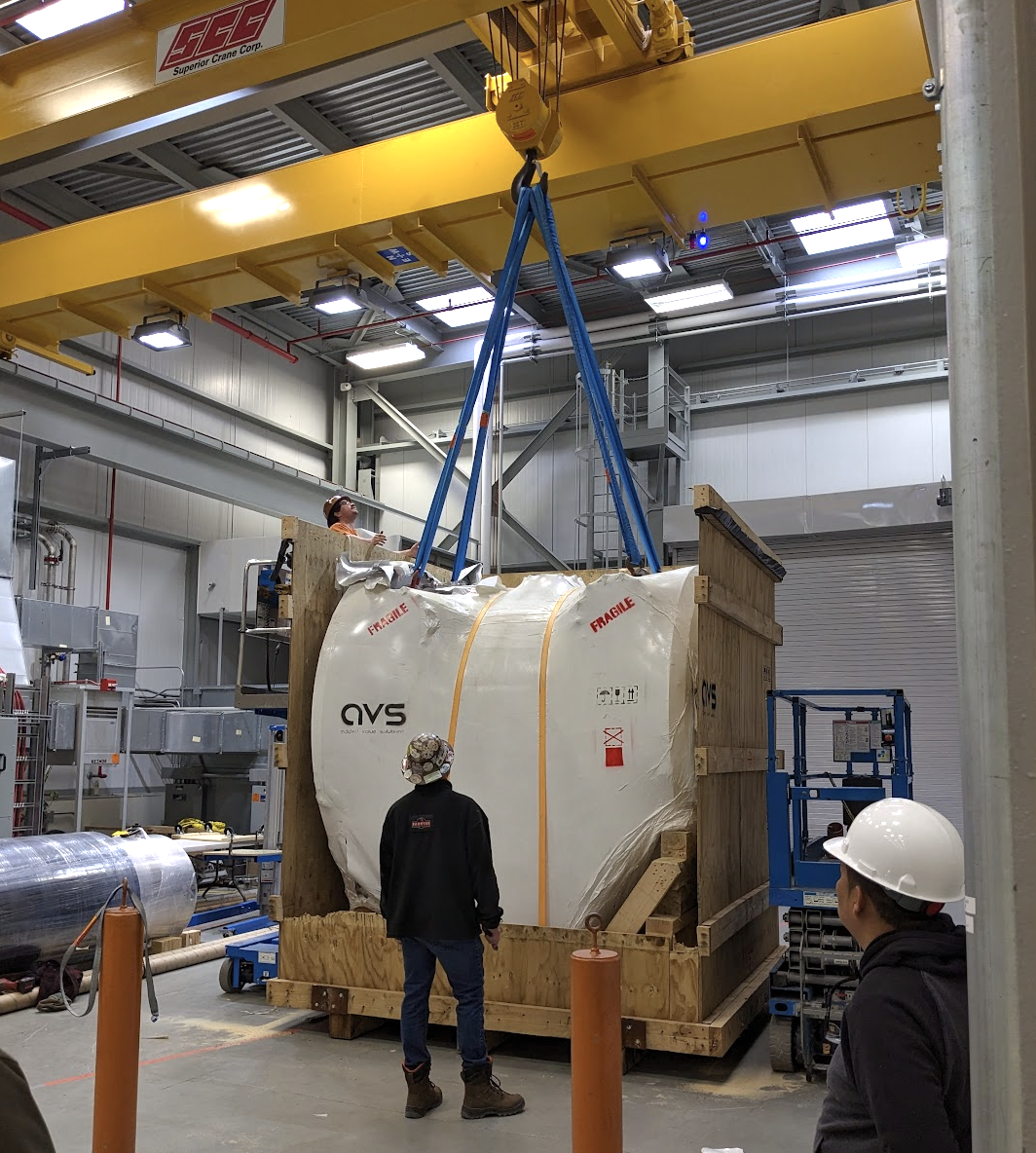 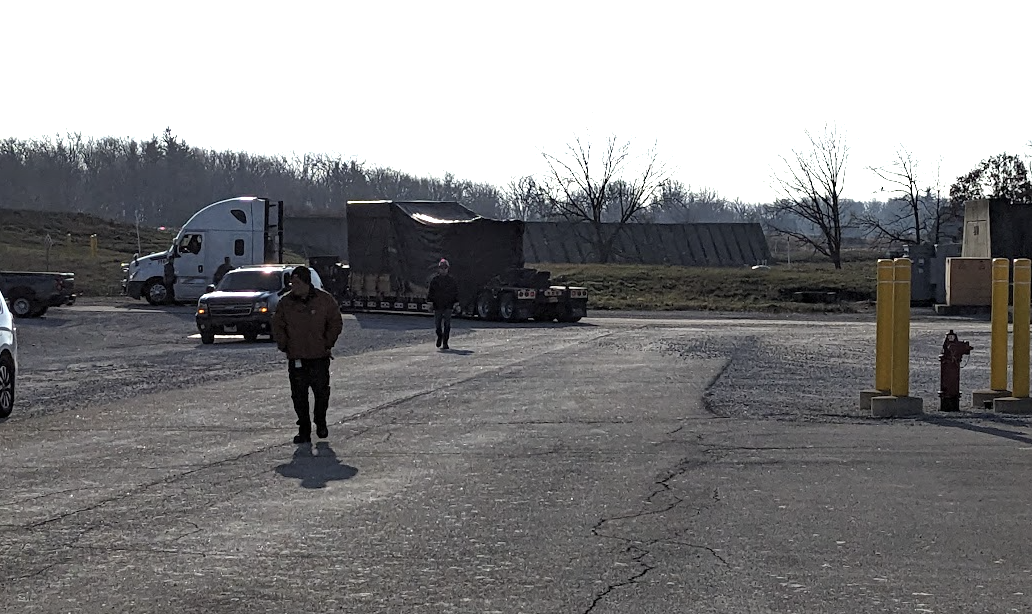 1. Here comes the truck
4. Put it down
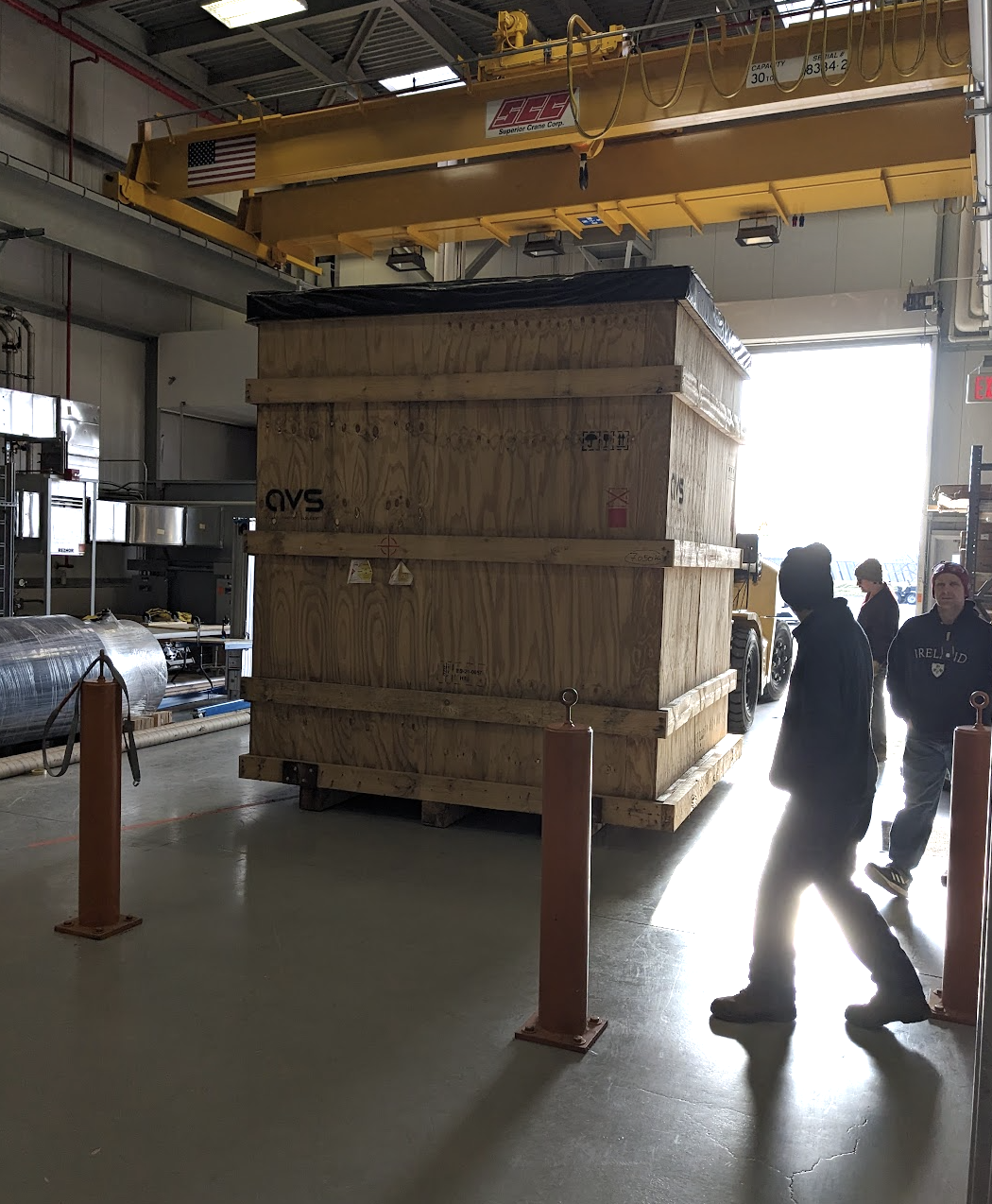 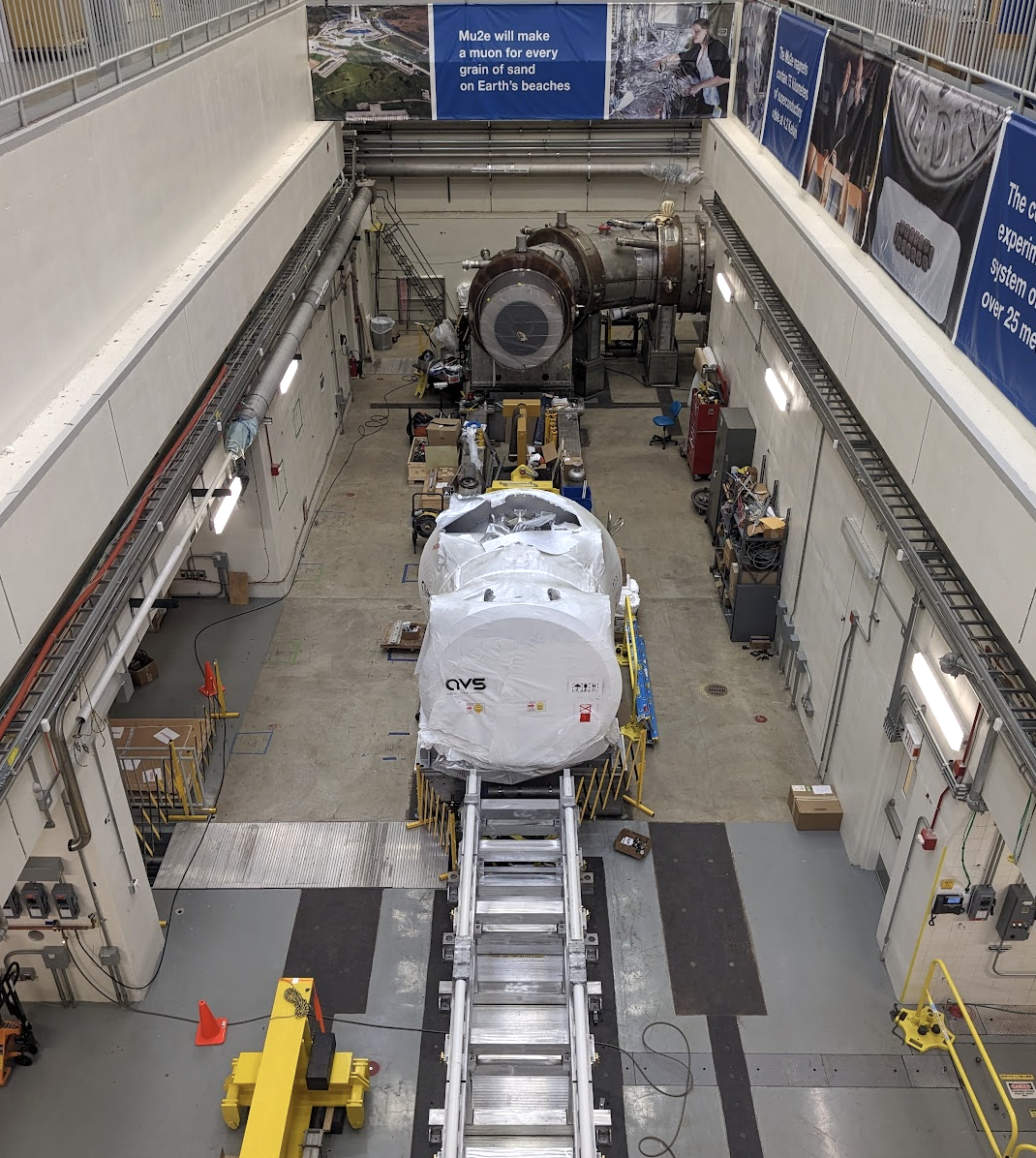 2. Bring VPSP into the high bay
5
G Rakness (FNAL)             AD Friday 9am meeting     06-Dec-2024
Step by step (2/2)
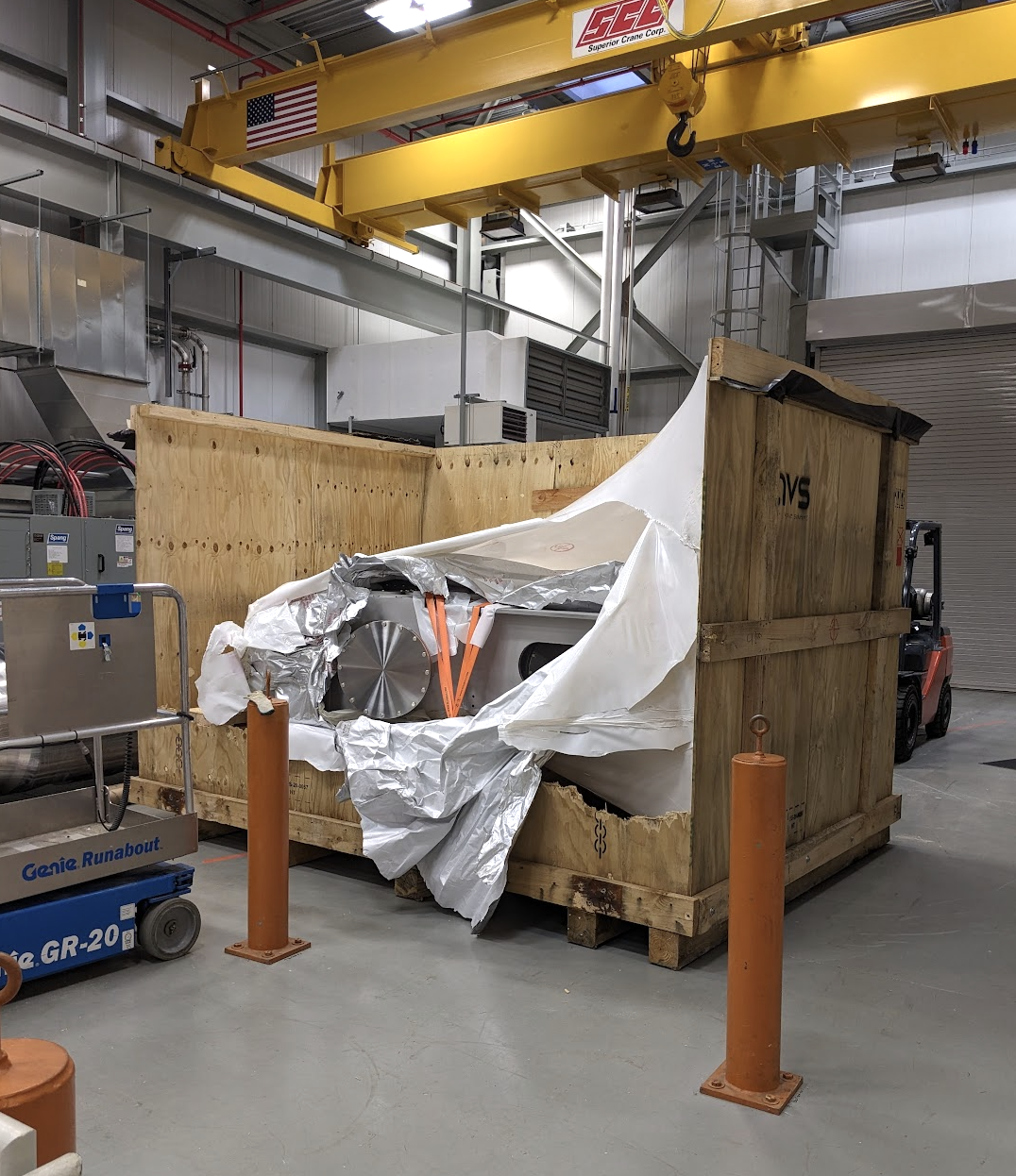 5. Bring IFB into the high bay for staging
6. (to be done) receive hillman rollers, move around external stands, bring IFB downstairs…
6
G Rakness (FNAL)             AD Friday 9am meeting     06-Dec-2024